CREATIVITE ET INNOVATION DANS UN CONTEXTE DE CONTRAINTES DE GESTION
Creativity and innovation in a context of managment constraints
2
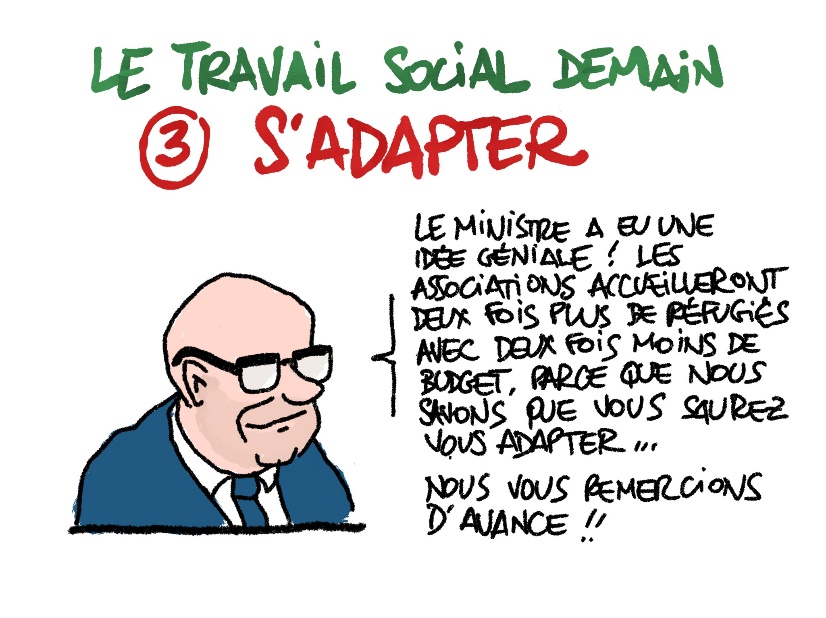 « social work tomorrow…
Adapt yourself »
“The minister had a great idea ! Associations will welcome twice as many refugees with half the budget, because we know that you will be able to adapt. We thank you in advance !”
3
Changement de relation avec l’Etat
Changes in the relation with the State
Logique de CPOM qui semble la règle qui se  dessine à 5 ans
Pluriannual contracts of objectives and means
Appels à projets
Tendering procedures
4
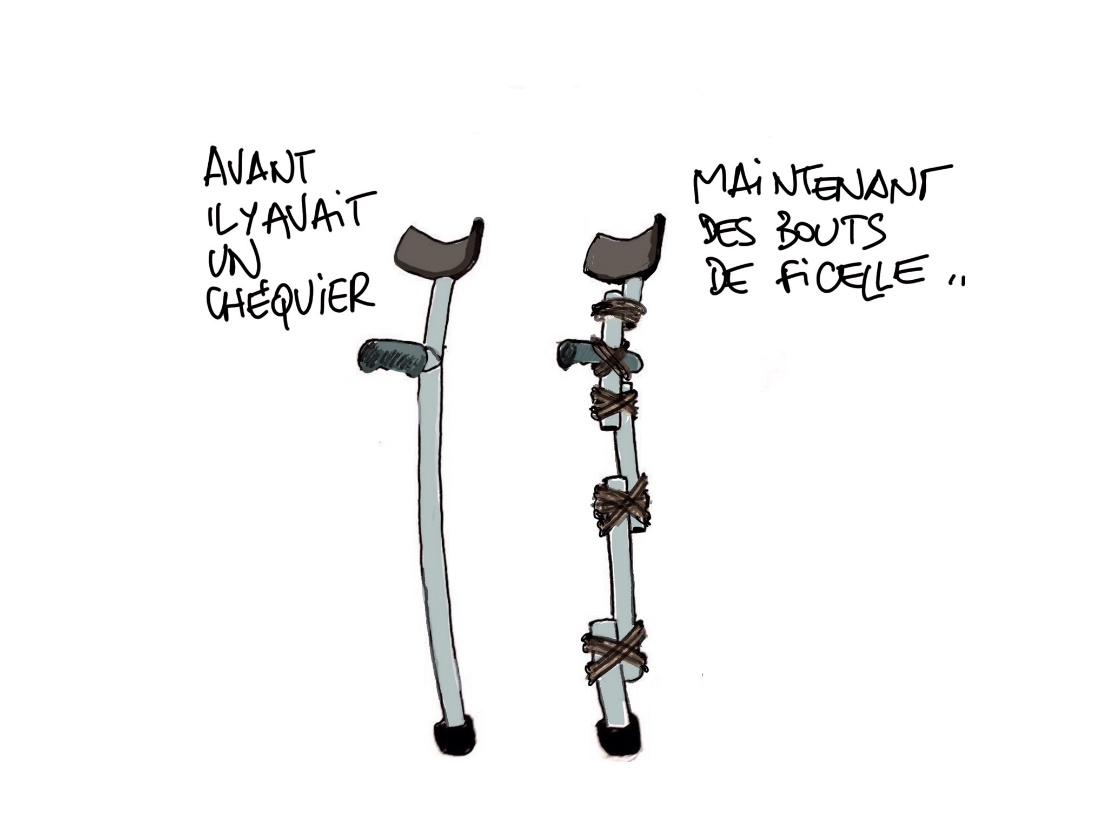 …now we still got pieces of string »
« Yesterday, we had money…
5
Un coût important
A high price
Tout ceci nous oblige à mieux évaluer nos actions
This obliges us to improve evaluation of actions
Tout cela nous conduit à repenser nos organisations
And rethink our organisational procedures
Tout cela nous oblige à penser le développement
Think development
6
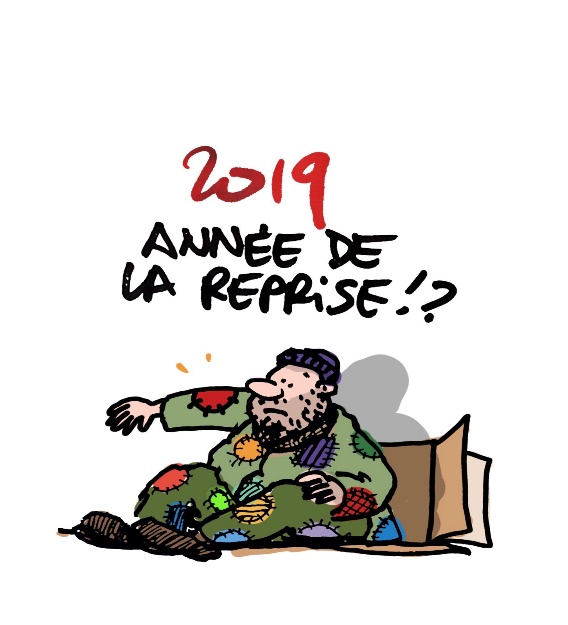 Nous vivons un tournant historique de l’histoire du secteur social
We are at a historic turning point in the history of the 
social sector
« 2019, year of recovery !? »
7
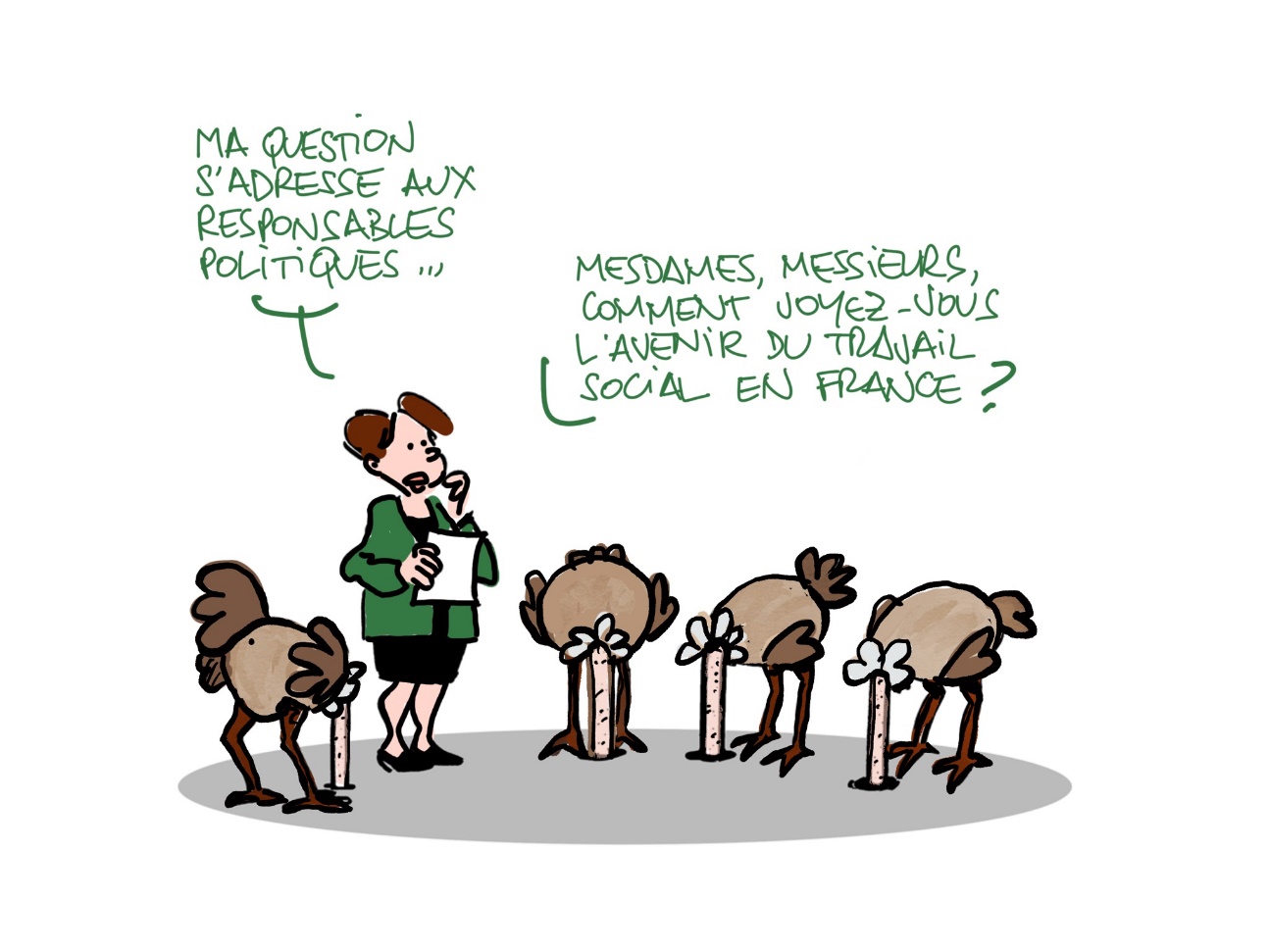 Plan pauvreté
Poverty plan
“my question is for politicians…”
“Ladies and gentlemen, how do you see the future of social work in France ?”
4
5
8
Mutation des métiers
Changes in professions
Nos professions attirent quand les besoins augmentent

Social work professions attract people when needs increase
5
9
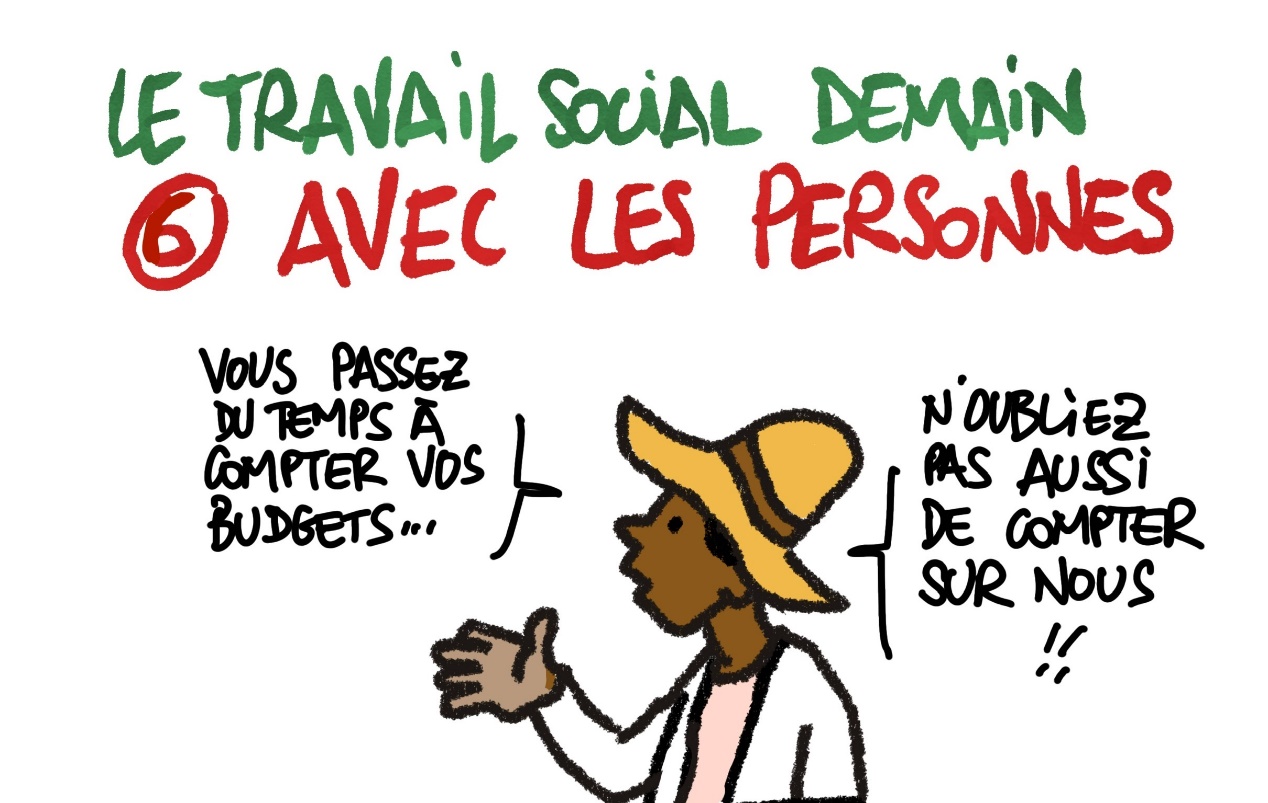 Travail pair
Peer working
“Don’t forget to count on us too !!”
- Pouvoir d’agir
Empowerment
“you spend time counting your budgets…”
5
10
Addictions / psychiatrie
Addictions - psychiatry
Décloisonnement
Breaking up barriers
Inclusif
Being inclusive
5
11
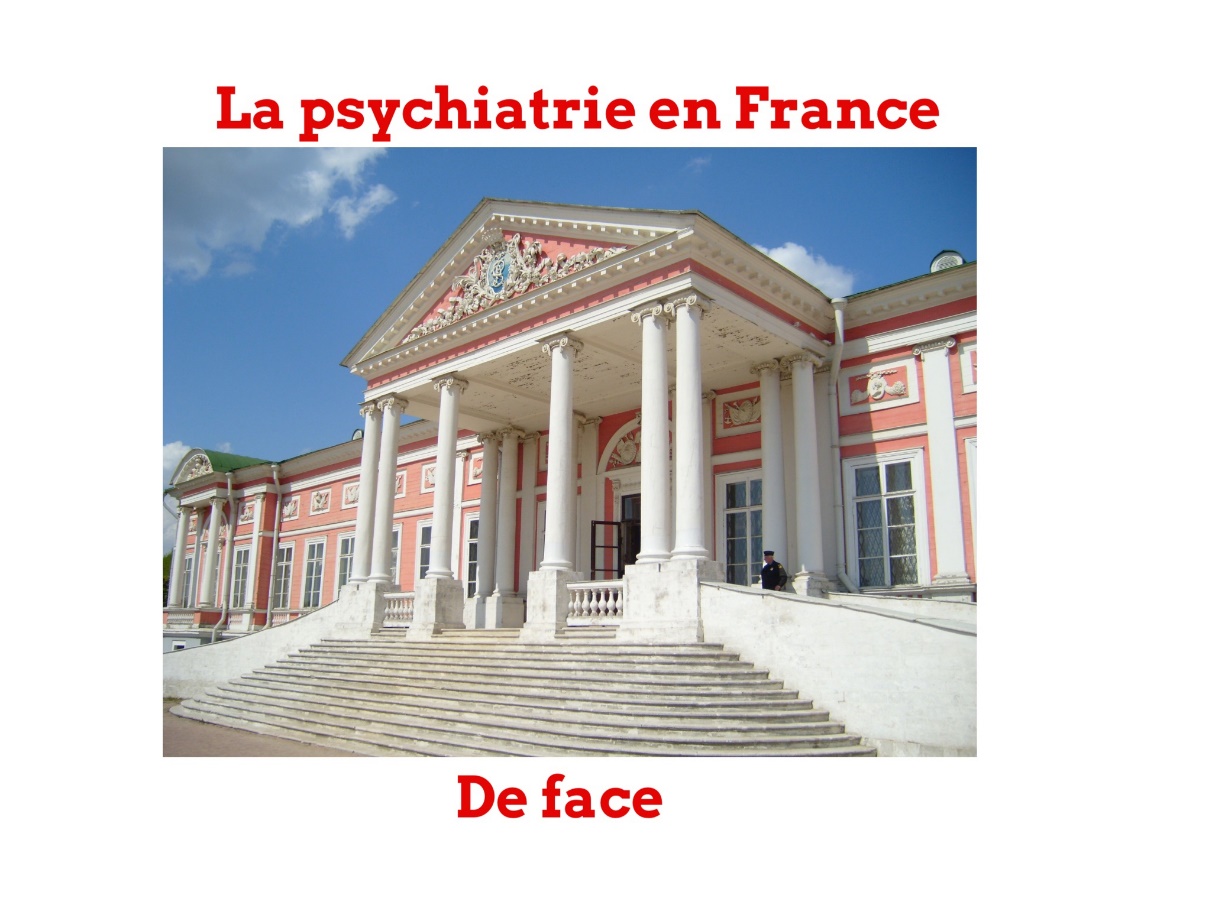 Front
5
12
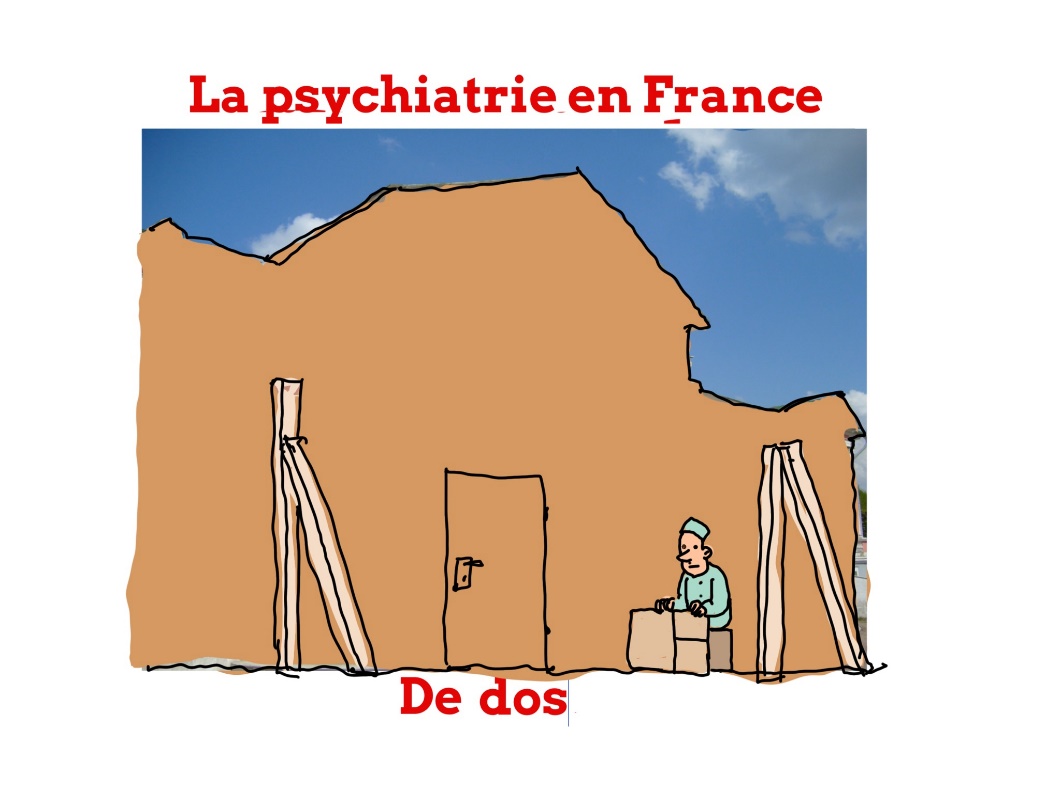 Behind
5
13
- Habitat / hébergement
Habitat, Lodgings, housing and homes living
- Politique du Logement d’abord
Housing First Policy
Qualité de l’accueil
Quality of initial contact
5
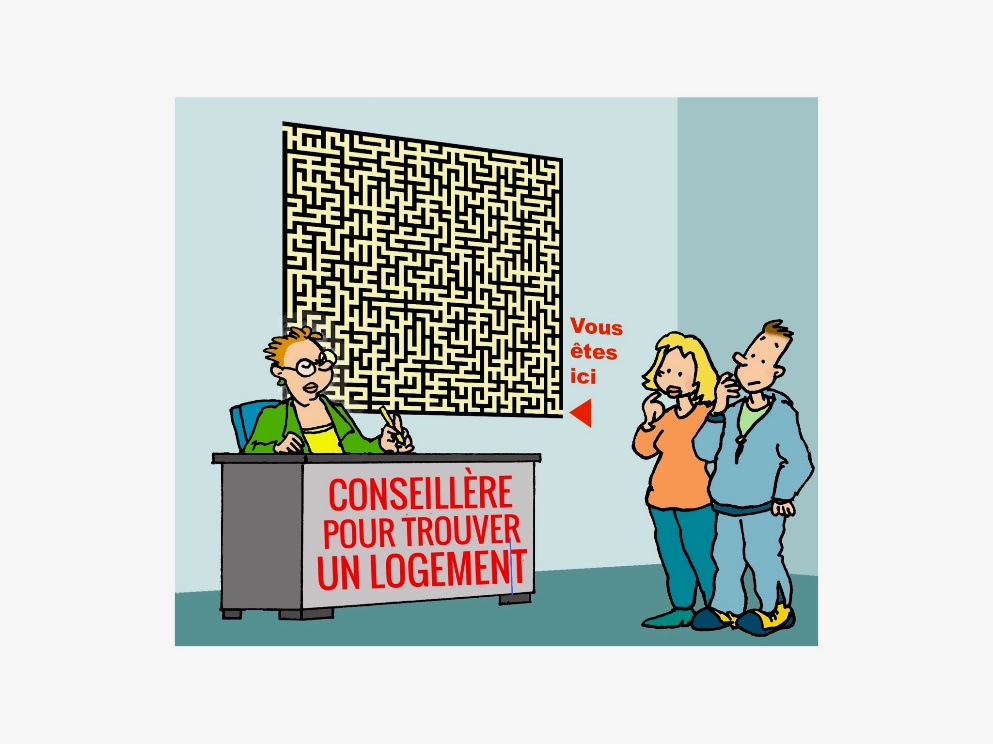 14
« You are here »
5
« advisor to find a home »
15
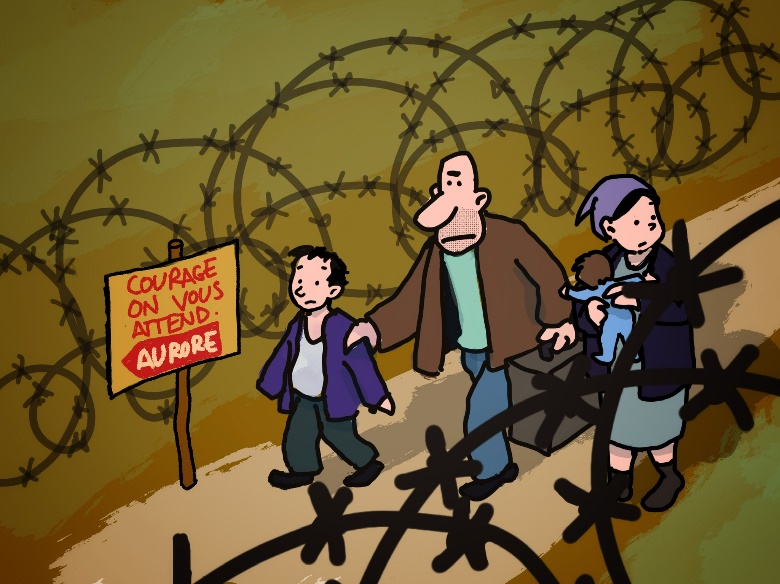 - Réfugiés
Refugees
Accueil 
inconditionnel
Inconditional
welcoming
« Don’t give up, we are waiting 
for you…. AURORE »
5
16
Formation / insertion
Training / Social 
insertion
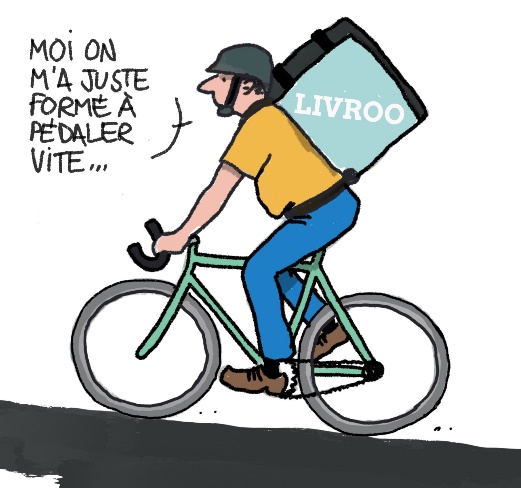 “I was just trained to cycle fast”.
17
« Social work, tomorrow… Go to… »
 


it's important to go up to the user
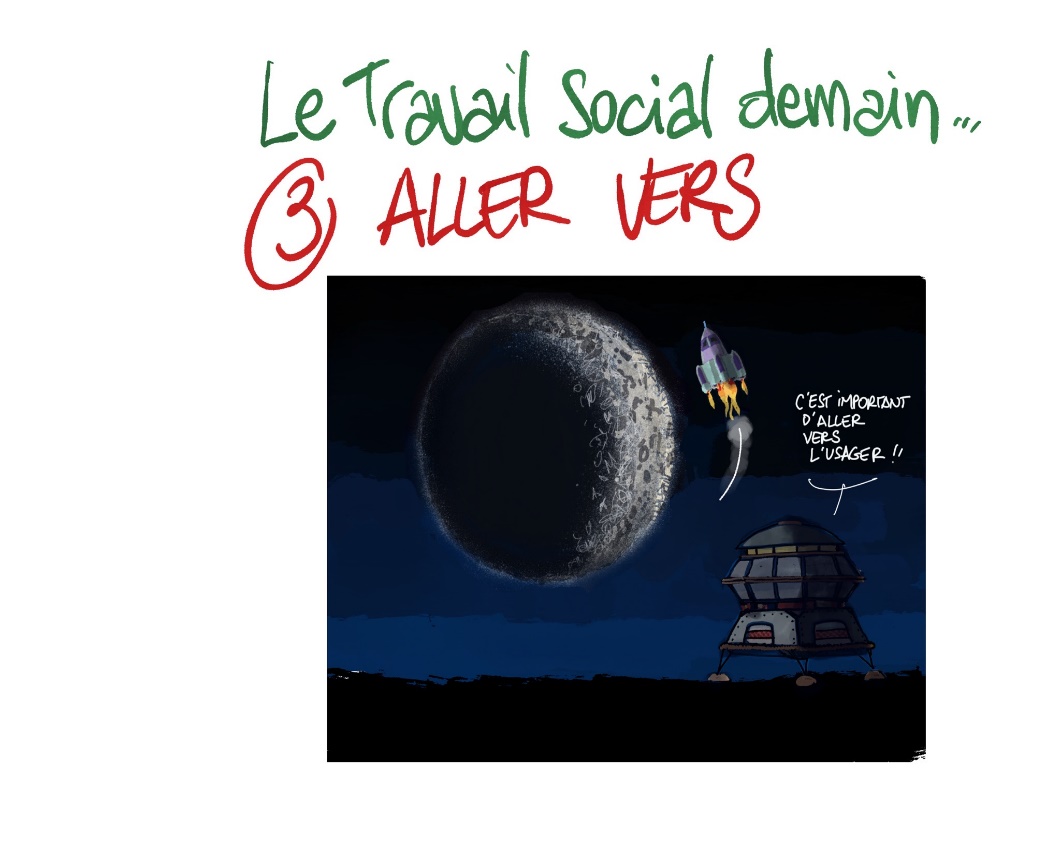 18
La place des salariés : projet associatif et QVT
The salaried worker’s place in the NGO’s global project 
and Quality Work Life
- Comment garde-t-on esprit et valeurs essentielles de 
  l’association ?
How can we conserve the spirit and essential values of  
of the NGO ?
- Décloisonnement – un engagement des salariés
A commitment to breaking down barriers by workers
5
19
- Un système très décentralisé qui responsabilise les
   équipes de terrain
A very decentralised system that gives responsability to local teams
- Une vision transversale à travers nos différents métiers
Transversality across different professions
Collaboration with users

- Collaboration avec le monde de la recherche
Collaboration with  researchers
- Implication des usagers
5
20
- Le sujet central est le décloisonnement
The important subject is breaking down barriers
- Pilote de « un chez soi d’abord Paris » en groupement
Aurore is the pilot of « housing first Paris in a groupe of 
stakeholders
- Le business des pauvres
The poverty business
5
21
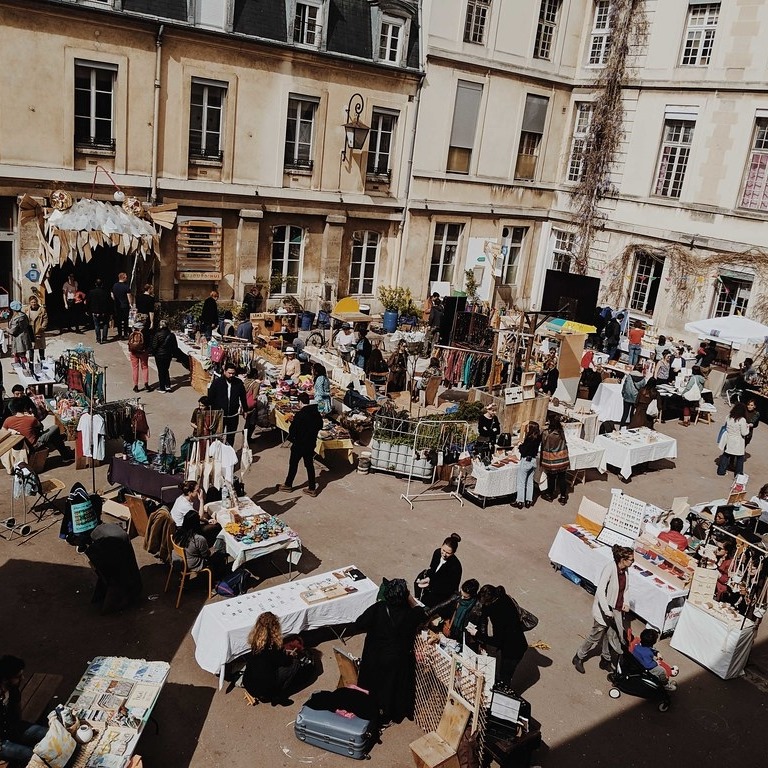 Briser les cloisons :
 


c’est l’exemple 
des Grands Voisins
Eg. : Grands Voisins
Breaking walls down :
4
5
22
- Incitation au regroupement des pouvoirs publics :
  avantages et inconvénients

Incitation to regroup by public authorities : advantages and disadvantages
- Les petites associations
Small volontary organizations
5
23
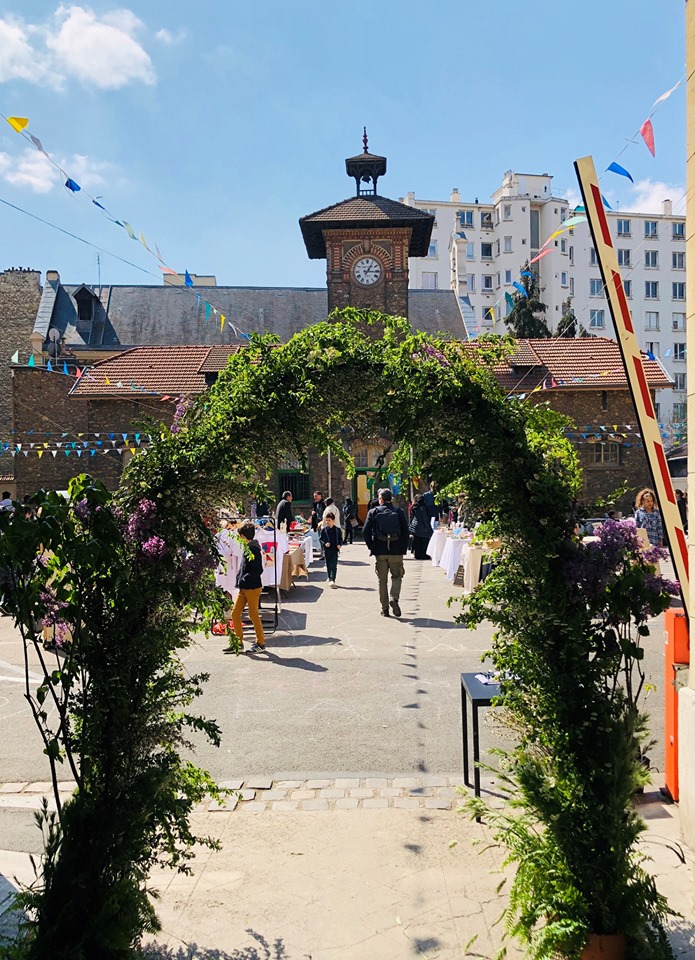 Moralité : morality

Ouverture,
Opening up,

Sortie du ghetto et de l’entre-soi
Getting out of the ghetto and of inward looking groups
5